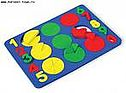 Из истории дробных чисел
Подготовили:      ученики 6 
 класса МОУ     «СОШ № 28» 
г. Балаково   Морозова Аня,
Смирнова Лена, Иванова Оля
В древнем Египте
Необходимость в дробных числах возникла в результате практической деятельности человека. Первые дроби, с которыми нас знакомит история, это дроби вида ½, 1/3, ¼ - так называемые единичные дроби. Эти дроби находят прежде всего в египетских папирусах (около 2000 лет до н.э.). Египетские математики того времени знали лишь единичные дроби и дроби 2/3 и ¾, для которых были специальные названия и символы.
Дроби
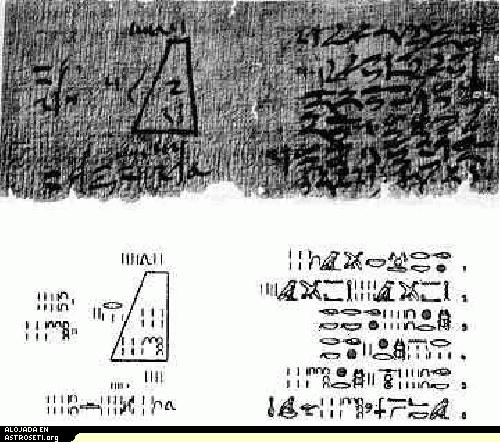 История   дробей
Древний    папирус
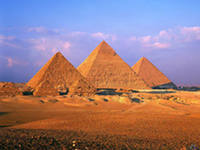 В древнем Египте
Более сложные дроби представлялись в виде суммы нескольких единичных дробей. Для разложения неединичных дробей на сумму единичных существовали готовые таблицы. Например, 5/6=1/2+1/3. Пусть требуется разделить 5 хлебов между шестью людьми. Очевидно, что каждый должен получить 5/6 одного хлеба. Поэтому каждый из трех хлебов нужно разрезать пополам, а каждый из оставшихся двух хлебов делить на 3 равные части.
В древнем Риме
Интересная система дробей была принята в Древнем Риме. Основная единица называлась «асс», а в ходу было еще 18 различных дробей, каждая из которых имела свое название.
Например,  ½-1/6=  триенс
    1/3-1/4= унция.
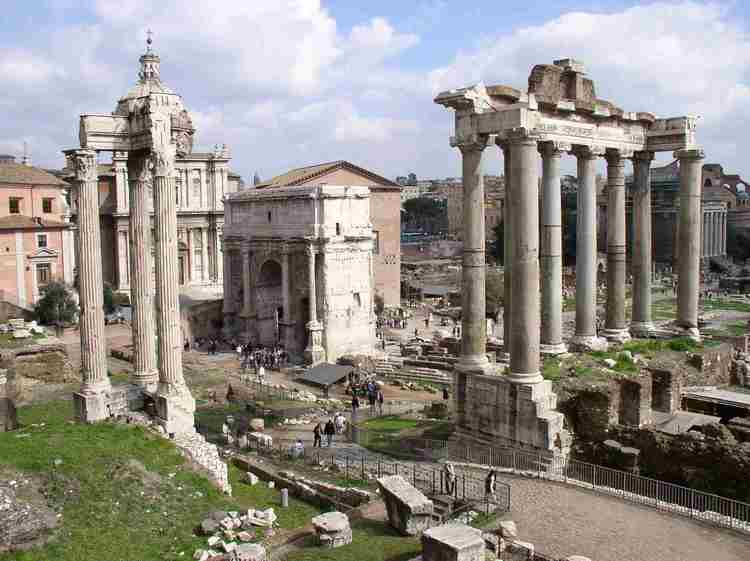 В древней Руси
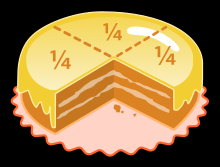 На Руси дроби назывались долями, позднее «ломаными числами». Вот названия некоторых дробей:
½ - половина, полтина
¼ - четь
1/8 – полчеть
1/16 – полполчеть
1/5 – пятина, 
1/3 – треть
1/6 – полтрет
1/12 – полполтреть
1/10 – десятина
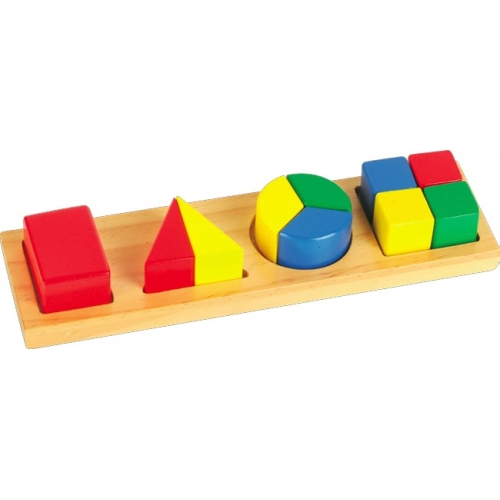 В Индии
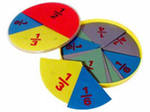 Современную систему записи дробей с числителем и знаменателем создали в Индии. Только там писали знаменатель сверху, а числитель – снизу, и не писали дробной черты. Современную запись ввели арабы.
Теория чисел
Раздел математики, в котором изучаются свойства чисел и действий над ними, называется теорией чисел.
Начало созданию теории чисел положили древнегреческие ученые Пифагор, Евклид, Эратосфен и другие.
Некоторые проблемы теории чисел формулируются просто – их может понять любой шестиклассник. Но решение этих проблем иногда настолько сложно, что на него уходят столетия, а на некоторые вопросы ответов нет до сих пор. Например, древнегреческим математикам была известна всего лишь одна пара дружественных чисел – 220 и 284. И лишь в XIII веке знаменитый математики Леонард Эйлер нашел ещё 65 дружественных чисел (одна из них – 17296 и 18416). Однако до сих пор не известен общий случай нахождения пар дружественных чисел.
Ученые, изучавшие теорию чисел
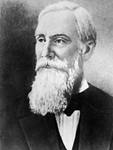 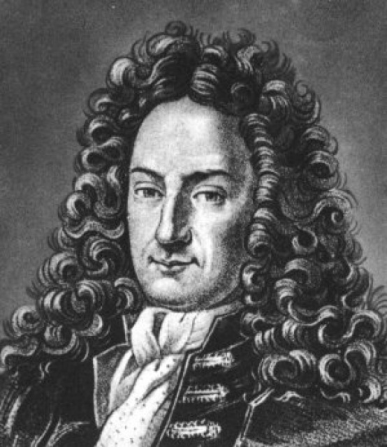 Л. Эйлер
Чебышев П.Л.
Г. Лейбниц
Литература
Глейзер Г.И. История математики в школе: 4-6 кл. Пособие для учителей. – М.: Просвещение, 1981, стр.25-28. 
Энциклопедия для детей. Т.11. Математика. – М.: Аванта+, 2002, с.176. 
Я познаю мир: Детская энциклопедия: Математика / Сост. А.П. Савин и др. – М.: ООО «Изд. АСТ-ЛТД», 1997, стр.55.
http://ru.wikipedia.org/wiki/%D0%97%D0%B0%D0%B3%D0%BB%D0%B0%D0%B2%D0%BD%D0%B0%D1%8F_%D1%81%D1%82%D1%80%D0%B0%D0%BD%D0%B8%D1%86%D0%B0 
http://images.yandex.ru/yandsearch?text=%D0%BA%D0%B0%D1%80%D1%82%D0%B8%D0%BD%D0%BA%D0%B8%20%D0%B4%D1%80%D0%BE%D0%B1%D0%B5%D0%B9&stype=image